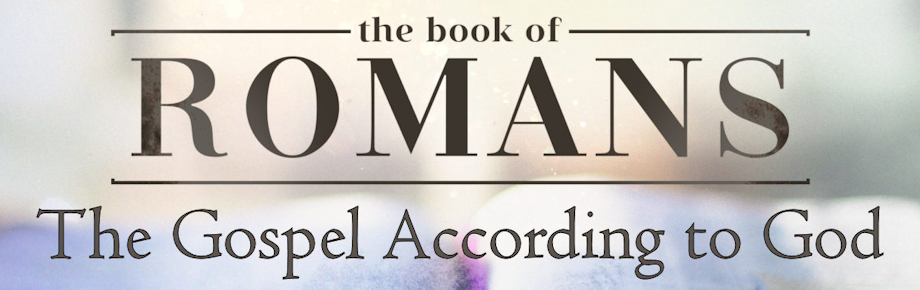 The Believer’s Weakness
Romans 8:26-27 (Part 1)
Sunday, June 15, 2025
Romans 8:26-27
26 In the same way the Spirit also helps our weakness; for we do not know how to pray as we should, but the Spirit Himself intercedes for us with groanings too deep for words; 27 and He who searches the hearts knows what the mind of the Spirit is, because He intercedes for the saints according to the will of God.
John Calvin
That the faithful may not make this objection—that they are so weak as not to be able to bear so many and so heavy burdens, he brings before them the aid of the Spirit, which is abundantly sufficient to overcome all difficulties. There is then no reason for any one to complain, that the bearing of the cross is beyond their own strength, since we are sustained by a celestial power…
John Calvin
For as experience shows, that except we are supported by God’s hands, we are soon overwhelmed by innumerable evils, Paul reminds us, that though we are in every respect weak, and various infirmities threaten our fall, there is yet sufficient protection in God’s Spirit to preserve us from falling, and to keep us from being overwhelmed by any mass of evils. At the same time these supplies of the Spirit more clearly prove to us, that it is by God’s appointment that we strive, by groanings and sighings for our redemption.
Calvin’s Commentaries, XIX, 311-312
Romans 8:26-27
26 In the same way the Spirit also helps our weakness; for we do not know how to pray as we should, but the Spirit Himself intercedes for us with groanings too deep for words; 27 and He who searches the hearts knows what the mind of the Spirit is, because He intercedes for the saints according to the will of God.
Outline of Romans 8:26-27
Our human infirmity (8:26a)
The Spirit’s intercession (8:26b)
The Father’s investigation (8:27)
The Believer’s Weakness (Romans 8:26-27)
Our human infirmity (8:26a)
In the same way the Spirit also helps our weakness…
This weakness is corporate
Philippians 3:4-8
4 although I myself might have confidence even in the flesh. If anyone else has a mind to put confidence in the flesh, I far more: 5 circumcised the eighth day, of the nation of Israel, of the tribe of Benjamin, a Hebrew of Hebrews; as to the Law, a Pharisee; 6 as to zeal, a persecutor of the church; as to the righteousness which is in the Law, found blameless. 7 But whatever things were gain to me, those things I have counted as loss for the sake of Christ. 8 More than that, I count all things to be loss in view of the surpassing value of knowing Christ Jesus my Lord, for whom I have suffered the loss of all things, and count them but rubbish so that I may gain Christ…
2 Corinthians 12:7-9a
7 Because of the surpassing greatness of the revelations, for this reason, to keep me from exalting myself, there was given me a thorn in the flesh, a messenger of Satan to torment me — to keep me from exalting myself! 8 Concerning this I implored the Lord three times that it might leave me. 9 And He has said to me, "My grace is sufficient for you, for power is perfected in weakness."
2 Corinthians 9:b-10
…Most gladly [a positive], therefore, I will rather boast about my weaknesses, so that the power of Christ may dwell in me. 10 Therefore I am well content with weaknesses, with insults, with distresses, with persecutions, with difficulties, for Christ's sake; for when I am weak, then I am strong.
The Believer’s Weakness (Romans 8:26-27)
Our human infirmity (8:26a)
In the same way the Spirit also helps our weakness…
This weakness is corporate
This weakness is a consequence of the Fall
1 Corinthians 2:3
I was with you in weakness and in fear and in much trembling…
Romans 21:2
9 And the Lord said to Paul in the night by a vision, “Do not be afraid any longer, but go on speaking and do not be silent; 10 for I am with you, and no man will attack you in order to harm you, for I have many people in this city.”
The presence and power of God
Psalm 46:1
God is our refuge and strength, A very present help in trouble. 
 
Proverbs 18:10
The name of the LORD is a strong tower; The righteous runs into it and is safe. 
 
Matthew 28:20
…and lo, I am with you always, even to the end of the age.
John 14:16-17
16 "I will ask the Father, and He will give you another Helper, that He may be with you forever; 17 that is the Spirit of truth, whom the world cannot receive, because it does not see Him or know Him, but you know Him because He abides with you and will be in you.
The Believer’s Weakness (Romans 8:26-27)
Our human infirmity (8:26a)
In the same way the Spirit also helps our weakness…
This weakness is corporate
This weakness is a consequence of the Fall
This weakness is our coming up short
1 Corinthians 15:43
it [our body] is sown in weakness, it is raised in power…
Weakness
Galatians 4:13 – Paul’s “bodily illness” (lit. weakness/infirmity of the flesh)
1 Timothy 5:23 – Timothy’s “ailments” (lit. weakness/infirmity)
1 Corinthians 2:3 – Paul’s emotional, mental, and spiritual weakness 
Weakness refers to any physical, emotional, or spiritual frailty experienced by believers.
Romans 8:26
In the same way the Spirit also helps our weakness; for we do not know how to pray as we should, but the Spirit Himself intercedes for us with groanings too deep for words…
Psalm 33:16-17
16  The king is not saved by his great army; a warrior is not delivered by his great strength. 17  The war horse is a false hope for salvation, and by its great might it cannot rescue.
Romans 8:26
In the same way the Spirit also helps our weakness; for we do not know how to pray as we should, but the Spirit Himself intercedes for us with groanings too deep for words…
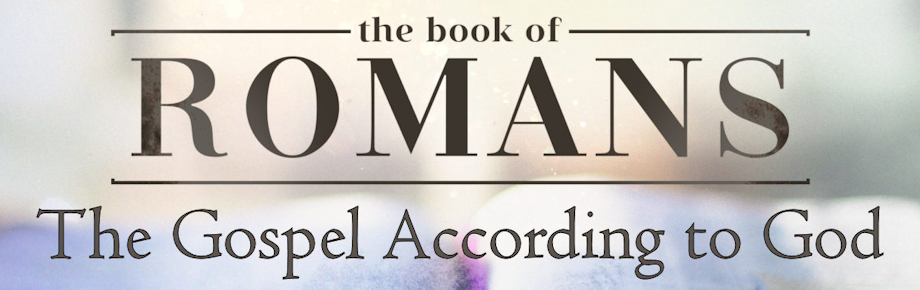 The Believer’s Weakness
Romans 8:19-25 (Part 1)
Sunday, June 15, 2025